التنمية والتخطيط المحاضرة 6
نظرية النمو غير المتوازن
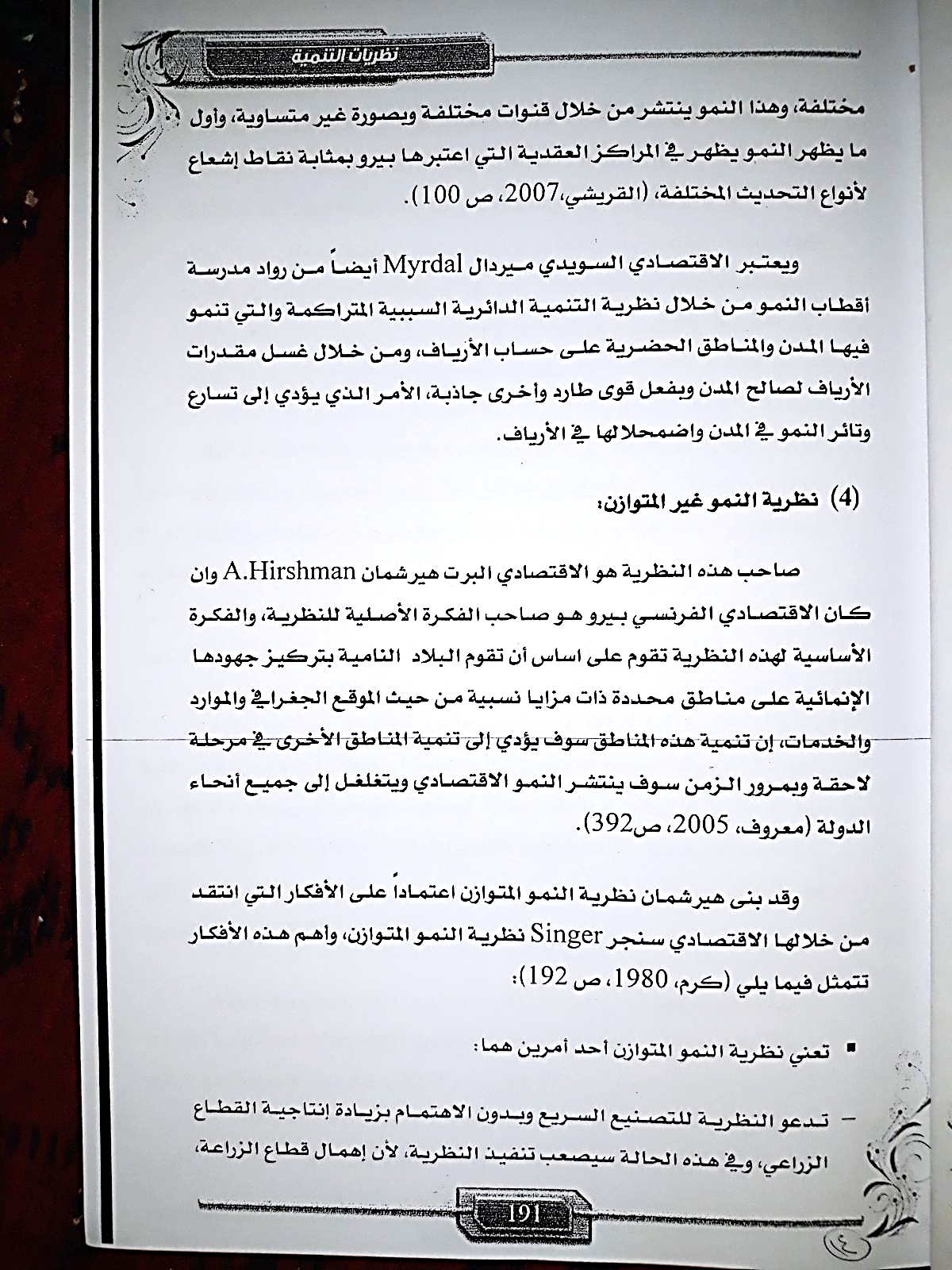 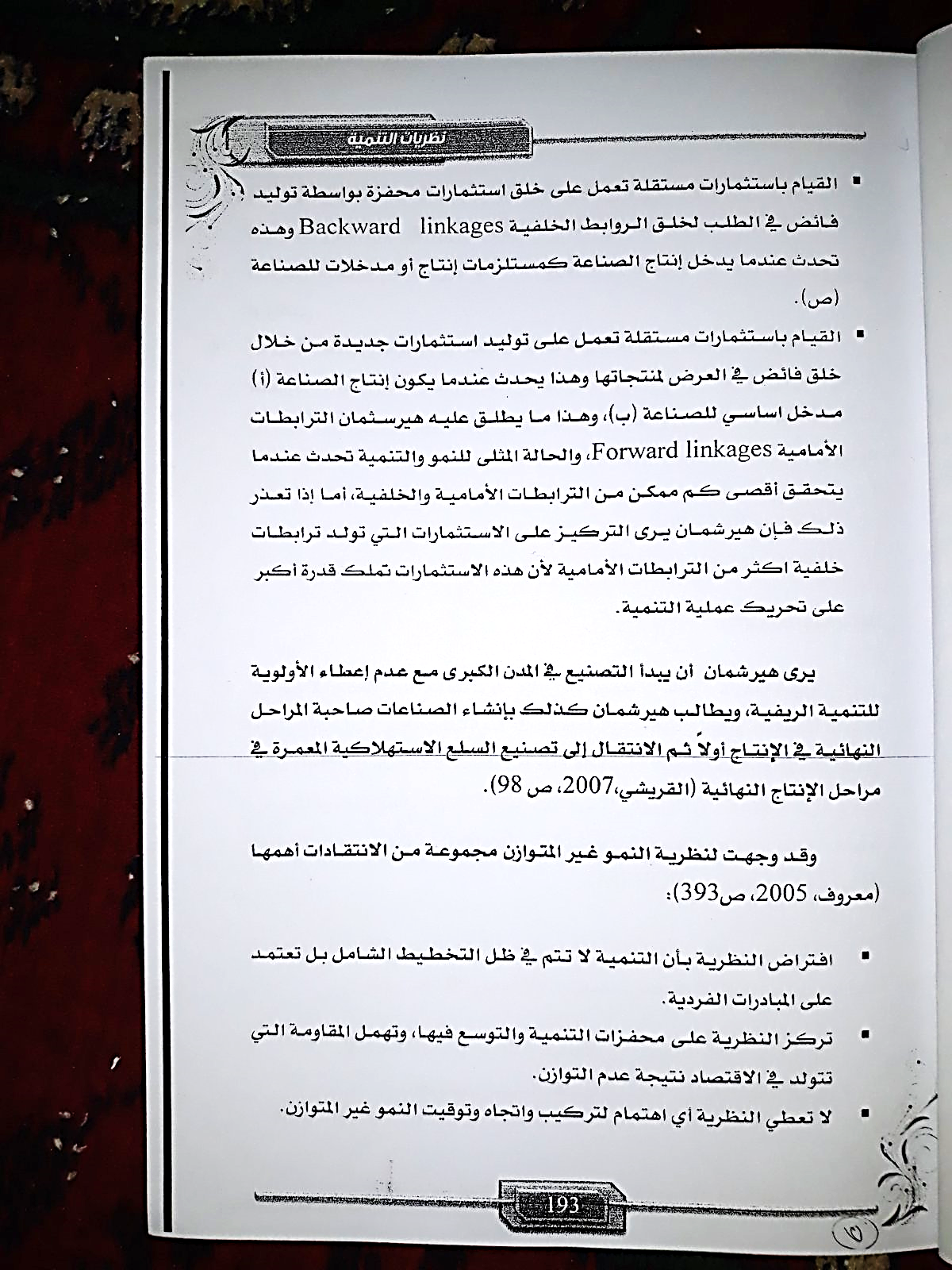 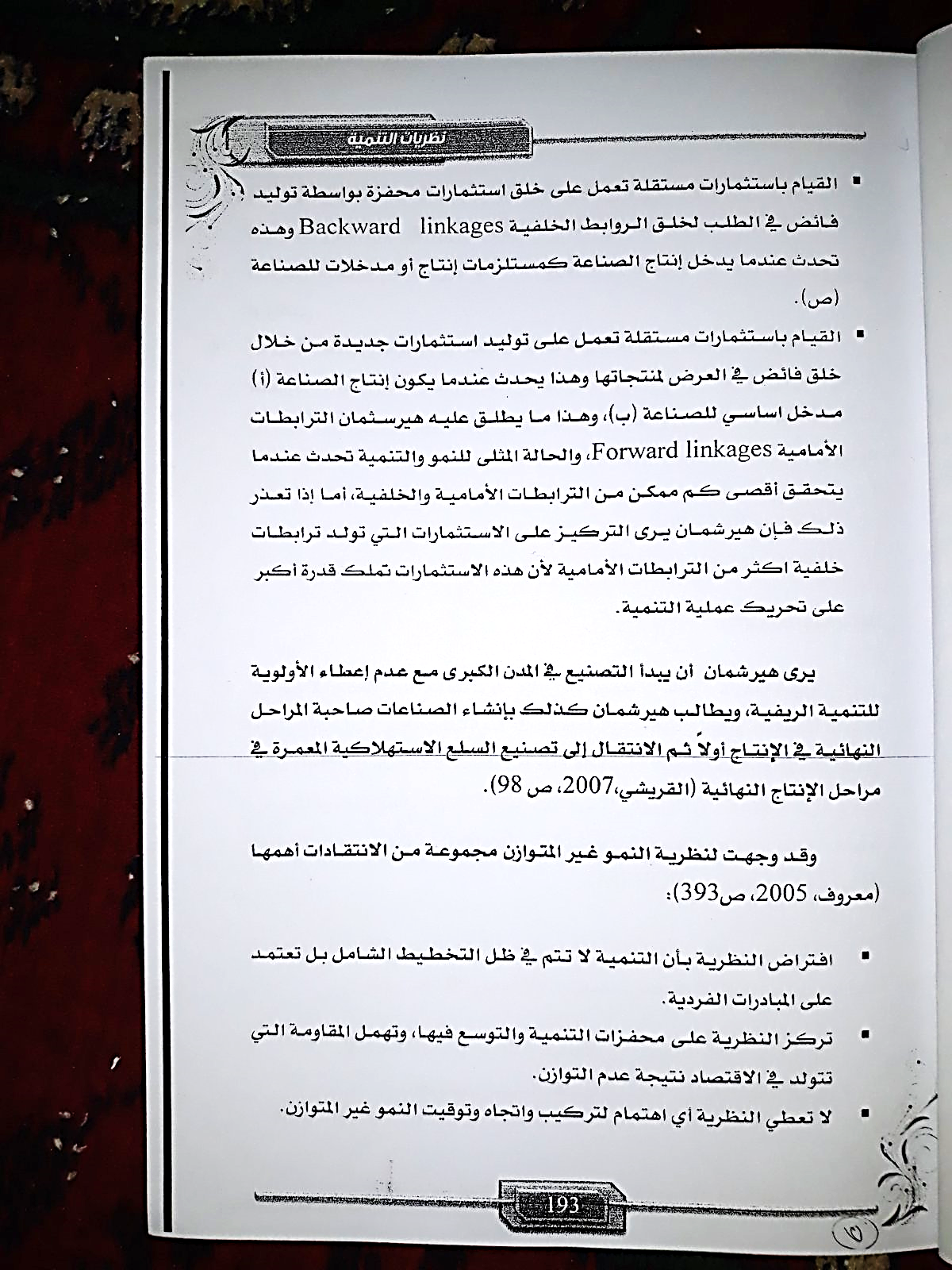 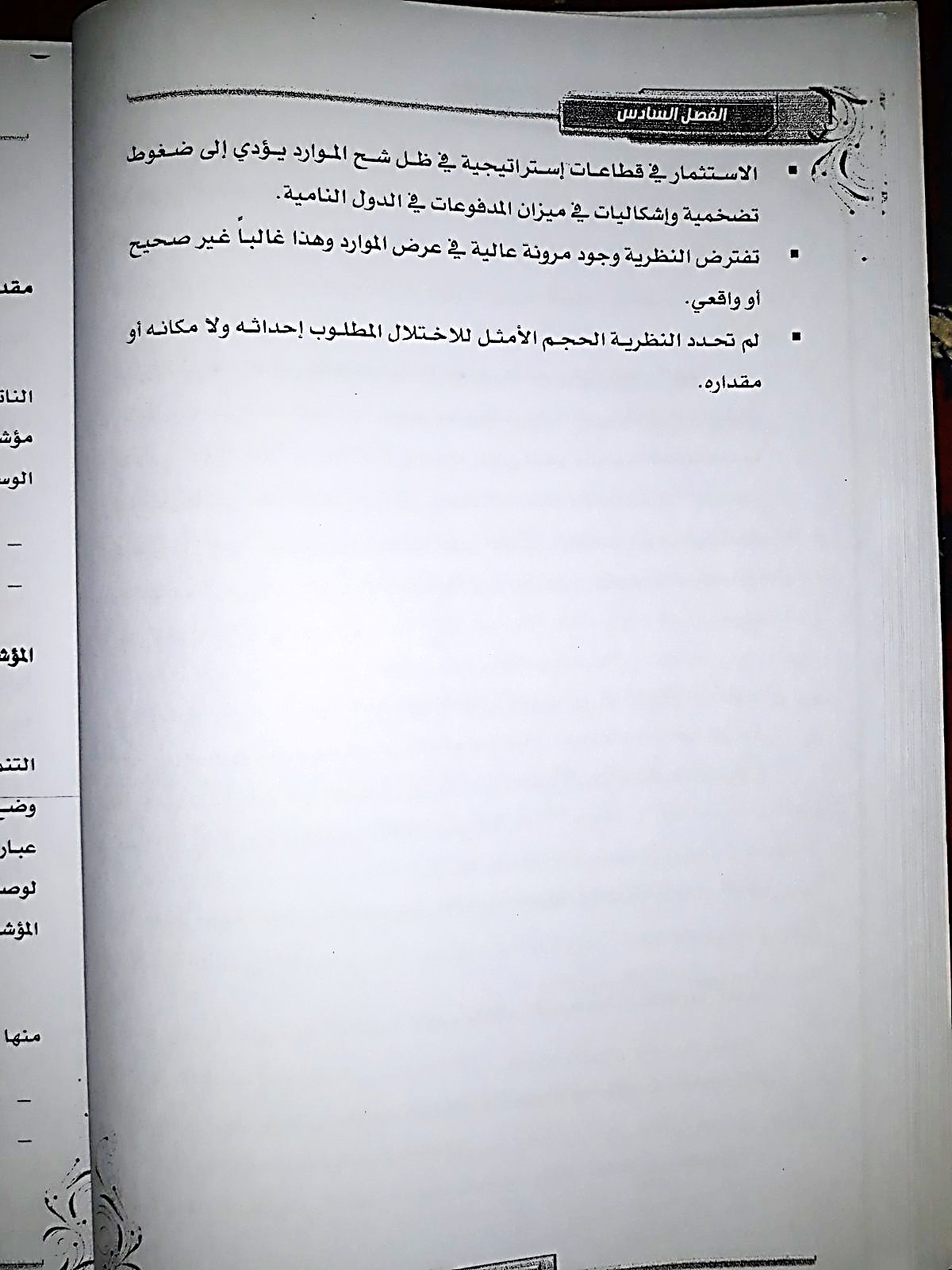